МУЗИЧКА КУЛТУРА за 5. разред
СЛУШАЊЕ МУЗИКЕ
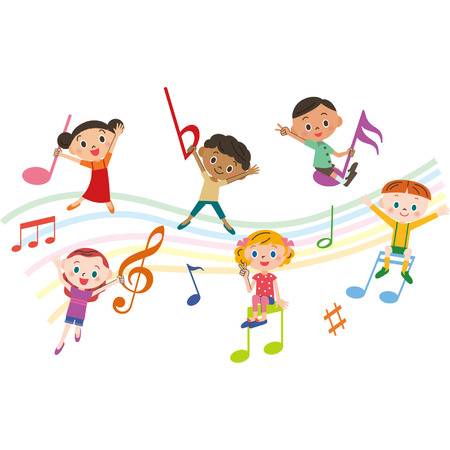 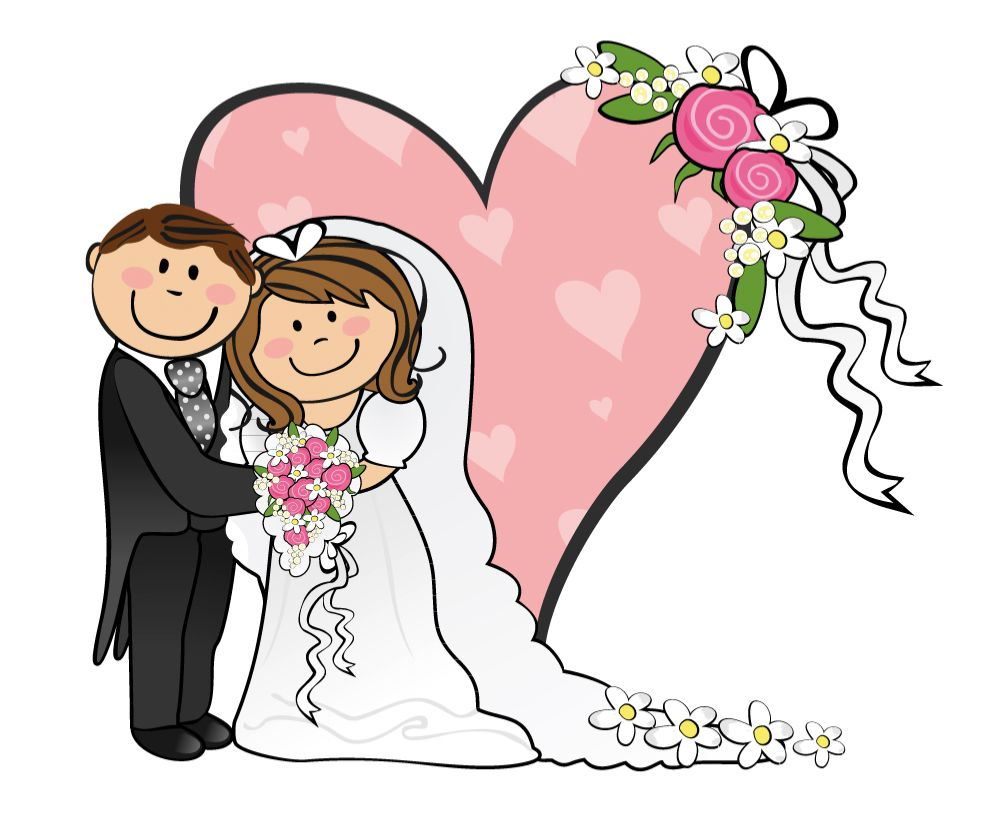 ПОДСЈЕТИМО СЕ!
Марш је музичко дјело чија је сврха пратња у такту корака и наглашеном ритму који одговара организованом кораку.
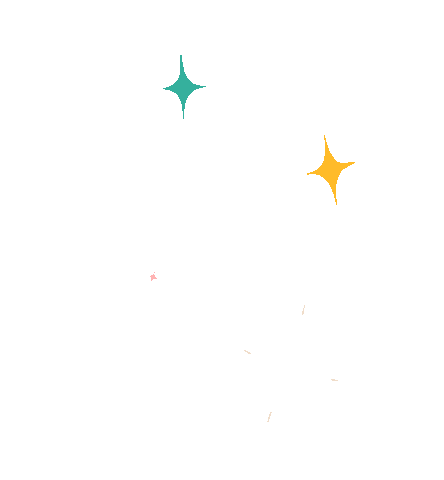 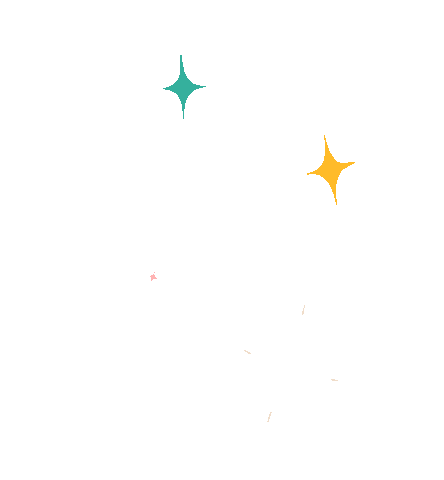 2
„Свадбени марш“, феликс менделсон
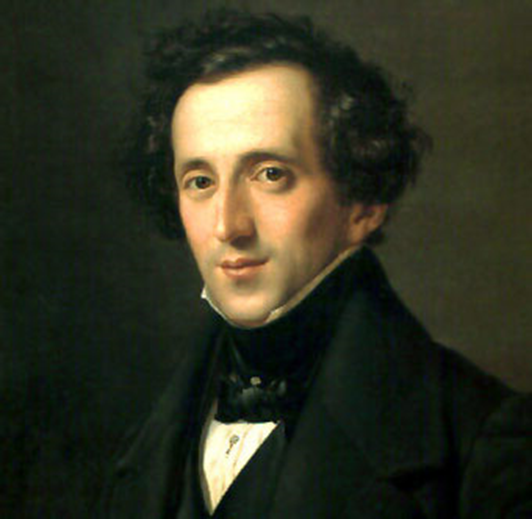 Феликс Менделсон је био њемачки композитор, пијаниста, диригент и сликар. Био је изузетно талентовано и интелигентно дијете. Описан је као најбољи музички геније поред Моцарта.
Прво дјело „Клавирски квартет“ објавио је са само 13 година.
3
Свадбени марш је компоновао у 17. години, прије више од 170 година. То је једна од најпопуларнијих класичних мелодија која се свира на вјенчањима широм свијета. 
Послушајте сада дио композиције!
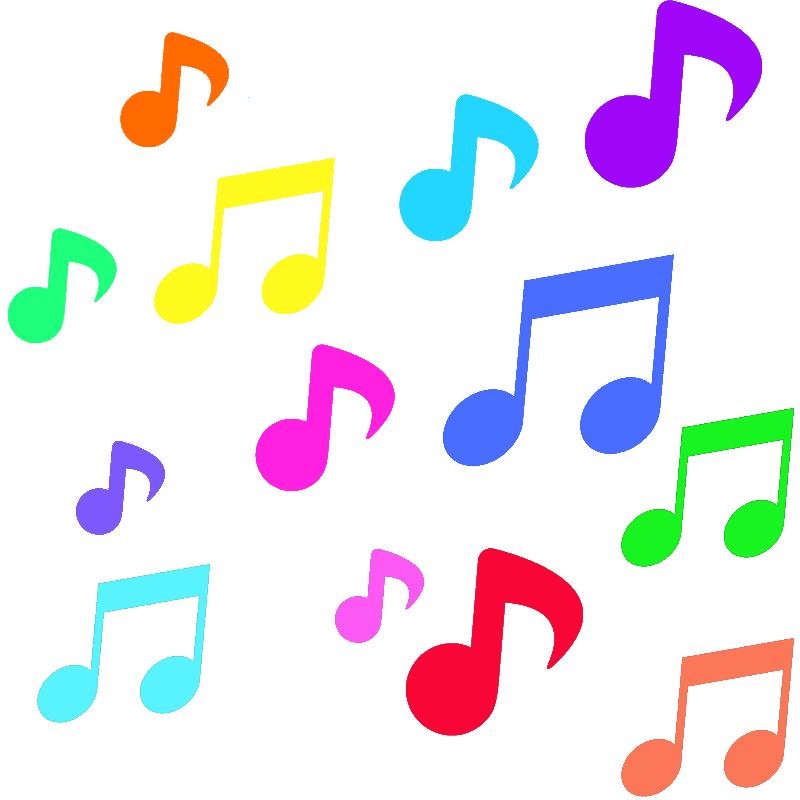 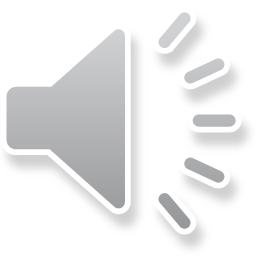 4
ЗАДАТАК ЗА САМОСТАЛАН РАД
Искористите Youtube платформу да пронађете 
и послушате комплетну композицију „Свадбени марш“ Феликса Менделсона! 
Ликовно представите свој доживљај слушане композиције!
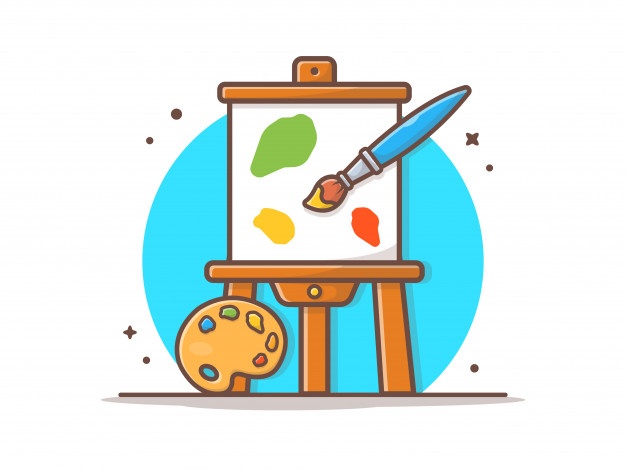 5
ХВАЛА НА ПАЖЊИ!
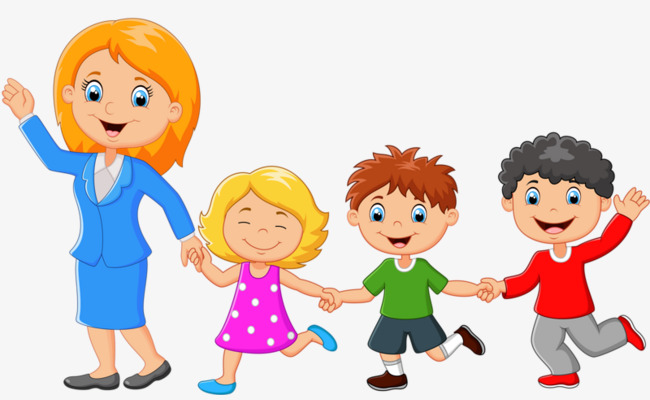 6